ПРИОРИТЕТНАЯ ПОДДЕРЖКА ФЕРМЕРОВ
Новый кредитный продукт
Цель
Цель
На проведение сезонных работ
Приобретение техники и/или оборудования
VМинимальный пакет  документов по аналогии с кредитованием физических лиц- паспорт, анкета-заявка и согласие, налоговая декларация.
Клиент
Клиент
Индивидуальные предприниматели
ИП Глава КФХ
Индивидуальные предприниматели
ИП Глава КФХ
АПК-ИНВЕСТ
МИКРО-АПК
Срок
Срок
До 12 месяцев
До 5 лет
Сумма
Сумма
До 10 000 000 рублей
До 10 000 000 рублей - упрощенный порядок принятия решения
До 30 000 000 рублей -  стандартный порядок принятия решения
Форма
Форма
Единовременный кредит
Кредитная линия
Единовременный кредит
Кредитная линия
Залог
Залог
Недвижимость, транспорт, оборудование, без залога
Залог приобретаемого имущества
1
УСЛОВИЯ ТАРИФНЫХ ПЛАНОВ «АГРОРОСТ», «АГРОПРЕМИУМ»
ЛИНЕЙКА ТАРИФНЫХ ПЛАНОВ ДЛЯ КЛИЕНТОВ, ОТНОСЯЩИХСЯ К СЕГМЕНТУ АПК
Бесплатно с каждым тарифным  планом
НОВЫЙ
Действующий
НОВЫЙ
Мобильный банк
Подключение и обслуживание
Интернет банк
Обслуживание
Бизнес-карта
Выпуск и обслуживание 1 год
Бонусы от партнеров
Для пользователей бизнес-картой
* Информационно-юридический сервис и услуги страхования оказываются Клиенту при условии наличия у Клиента подключенного тарифного плана на дату оказания услуги.
** Сервисы «Своё Родное» и «Своё Фермерство» предоставляются без взимания комиссионного вознаграждения независимо от наличия подключенного тарифного плана. Банк имеет право ограничить доступ к сервисам в соответствии с условиями Пользовательского соглашения.
*** Сервис «Своё Родное» - цифровой сервис, предоставляющий возможность производителям фермерской продукции осуществлять розничную продажу физическим лицам в интернет-магазине. Подключение сервиса «Своё Родное» осуществляется на платформе экосистемы «Своё Фермерство» по адресу https://svoe-rodnoe.ru/. 
**** Сервис «Своё Фермерство» - цифровой сервис, предоставляющий возможность производителям и поставщикам сельскохозяйственной продукции осуществлять оптовые продажи юридическим лицам на площадке интернет торговли (маркетплейс). Подключение сервиса «Своё Фермерство» осуществляется на платформе экосистемы «Своё Фермерство» по адресу https://svoefermerstvo.ru/.
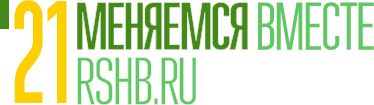 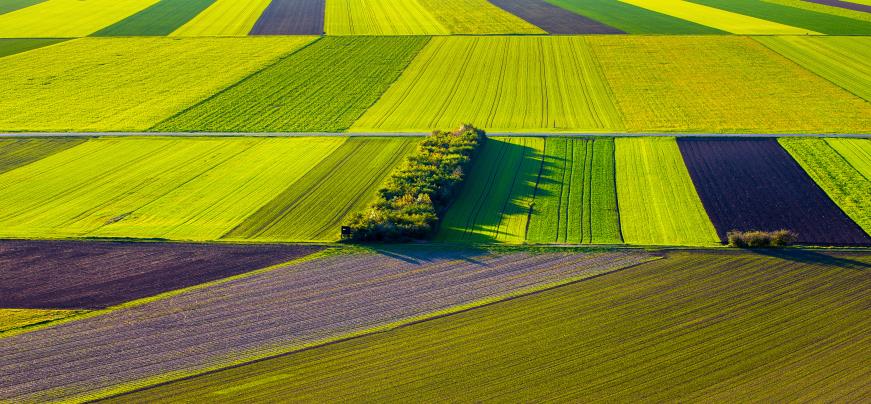 ГОСУДАРСТВЕННЫЙ
НАДЕЖНЫЙ
УНИВЕРСАЛЬНЫЙ
За более детальной информацией Вы можете обращаться во все   Операционные офисы Банка в г. Горно-Алтайск, с. Онгудай, с. Усть-Кокса, с. Кош-Агач, с. Чемал, с. Шебалино и по телефонам: 8 -960-959-46-00 (Гладких Константин Анатольевич)
8-903-074-68-86 (Кукотин Алексей Васильевич)
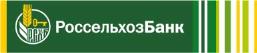